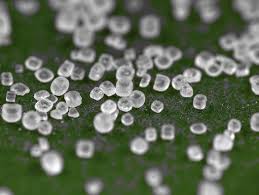 DRUSKOS
Darbą parengė:
Chemijos mokytoja
Jovita Girniuvienė
KAS YRA DRUSKA?
DRUSKOS YRA:
Joninės medžiagos, sudarytos iš metalo katijono ir rūgšties liekanos;
Rūgšties ir bazės neutralizacijos reakcijos produktas:
rūgštis + bazė        druska + vanduo;
Metalų sąveikos su rūgštimi produktas:
metalas + rūgštis       druska + vandenilis.
DRUSKŲ KLASIFIKAVIMAS
PAGAL SUDĖTĮ IR SAVYBES SKIRTOMOS:
NORMALIOSIOS ARBA NEUTRALIOSIOS 
(KNO3)
KOMPLEKSINĖS
(Cu[NH3)4]SO4)
RŪGŠČIOSIOS
(NaHSO4)
DRUSKOS
MIŠRIOSIOS
(Ca(OCl)Cl)
BAZINĖS
(MgOHCl)
DVIGUBOSIOS
(KAl(SO4)2)
PAGAL TIRPUMĄ VANDENYJE DRUSKOS SKIRSTOMOS:   1. TIRPIOS;           2. MAŽAI TIRPIOS;                   3. BEVEIK NETIRPIOS.
CHEMINĖ DRUSKOS SANDARA
Katijonas
Katijonas – teigiamą krūvį turintis jonas. Tai metalo jonas, pvz., Na+ arba organinis katijonas NH4+
Keli paplitę katijonai ir jų druskų pavadinimai:
              NH4+ (amonio);
              Ca2+ (kalcio);
              Fe2+ ir Fe3+ (geležies);
              Mg2+ (magnio);
              K+ (kalio);
              Na+ (natrio);
              C6H5NH+ (piridžio).
Anijonas
Anijonas – neigiamą krūvį turintis jonas. Tai nemetalo atomas, pvz., Cl-, arba kelių atomų junginys, pvz., SO42- arba organinis jonas, pvz., CH3COO-
Keli paplitę anijonai bei jų sudaromų druskų pavadinimai:  SO42- - sulfato anijonas; druska- sulfatai  SO32- - sulfito anijonas; druska- sulfitai
  CO32- - karbonato anijonas; druska- karbonatai
  NO3-  - nitrato anijonas; druska- nitratai
  Cl- - chlorido anijonas; druska- chloridai
  Br-  - bromido anijonas; druska- bromidai
  PO43-  - fosfato anijonas; druska- fosfatai   S2-  - sulfido anijonas; druska- sulfidai
DRUSKŲ GAVIMO BŪDAI
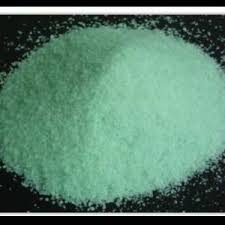 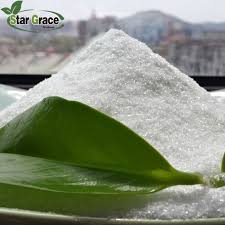 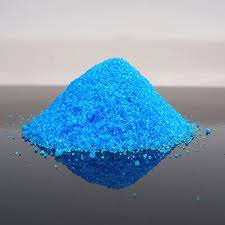 NORMALIOSIOS ARBA NEUTRALIOSIOS DRUSKOS:
•Rūgštis + hidroksidasHCl(aq) + KOH(aq) → KCl(aq) + H2O (s.)• Rūgštis + bazinis oksidas2HNO3 (aq) + CuO(k.) → Cu(NO3)2 (aq) + H2O(s.)• Rūgštis + metalasH2SO4(aq) + Zn(k.) → ZnSO4(aq) + H2 (d.)• Rūgštis + druska2HCl(aq) + CaCO3(k.) → CaCl2 (aq) + H2O(s.) + CO2 (d.)• Hidroksidas + rūgštinis oksidas2KOH(aq) + CO2 (d.) → K2CO3 (aq) + H2O(s.)• Hidroksidas + druska3NaOH(aq) + FeCl3 (aq) → Fe(OH)3 (k.) + 3NaCl(aq)• Bazinis oksidas + rūgštinis oksidasCaO(k.) + CO2 (d.) → CaCO3 (k.)• Druska + metalasCuSO4 (aq) + Fe(k.) → FeSO4 (aq) + Cu(k.)• Druska + druskaBaCl2 (aq) + Na2SO4 (aq) → BaSO4 (k.) + 2NaCl(aq)• Metalas + nemetalas2Al(k.) + 3Cl2 (d.) → 2AlCl3 (k.)
RŪGŠČIOSIOS DRUSKOS:1. sudėtyje yra metalo (arba amonio), vandenilio jonų ir rūgšties liekana;2. rūgščiąsias druskas gali sudaryti tik daugiaprotonės rūgštys;3. rūgščiosios druskos yra nevisiškos rūgšties neutralizacijos reakcijos produktas;4. rūgščiųjų druskų galima gauti tokį skaičių, kiek vandenilio atomų  yra rūgštyje atėmus vienetą.Pvz. NaOH + H3PO4          NaH2PO4 + H2O;        2NaOH + H3PO4      Na2HPO4 + 2H2O.
BAZINĖS DRUSKOS:1. bazines druskas gali sudaryti tik daugiahidroksilės bazės;2. bazinės druskos yra nevisiškosios bazės neutralizacijos reakcijos produktas;3. bazinių druskų galima gauti tokį skaičių, kiek hidroksilo grupių yra bazėje atėmus vienetą.Pvz.  Al(OH)3 + HCl        Al(OH)2Cl + H2O;     Al(OH)3 + 2HCl        (AlOH)Cl + 2H2O.
KOMPLEKSINĖS DRUSKOS:1. druska, kurios vienas iš jonų yra kompleksinis jonas;2. kompleksinis jonas sudarytas iš centrinio katijono, sujungto (dažniausiai donoriniais kovalentiniais ryšiais) su keliomis mažomis molekulėmis (paprastai polinėmis) arba jonais.Pvz. CuSO4 + 4NH3         [Cu(NH3)4]SO4  .
DVIGUBOSIOS DRUSKOS:1. druska, kai reaguoja paprastosios druskos;2. druskoje yra du skirtingi katijonai (arba du skirtingi metalo jonai, arba metalo jonas ir amonio jonas) bei rūgšties liekana.Pvz. Al2(SO4)3 + K2SO4 + 24H2O                 2KAl(SO4)2*12H2O.
MIŠRIOSIOS DRUSKOS:kaip pavyzdį galima pateikti laisvojo chloro ir kalcio hidroksido reakciją:2Cl2 + Ca(OH)2        Ca(OCl)Cl + H2O.
DRUSKŲ NAUDOJIMAS
Pramonėje 
metalams gauti;
Medicinoje 
     prask. NaCl tirpalas – fiziologinis tirpalas;
MgSO4*7H2O – vidurių laisvinamieji vaistai;
CaSO4*0,5H2O – medicininis gipsas;
NaHCO3 – skrandžio rūgštingumui mažinti;
Buityje 
NaCl – maistui pagardinti;
NaHCO3  - pagrindinė kepimo miltelių sudedamoji dalis.
Ūkyje
Sodo kenkėjams naikinti;
Samanų naikinimui vejose, nuo pastatų stogų, paminklų;
Keliams barstyti žiemą;
Tręšti dirvoms.
AČIŪ UŽ DĖMESĮ